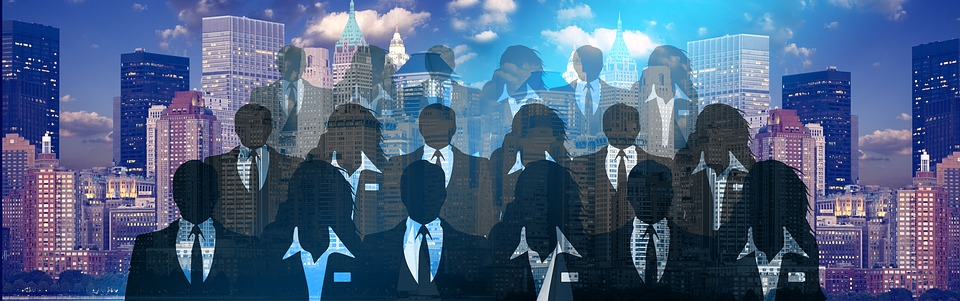 Edexcel A2 Business


3.3.1 Quantitative sales forecasting


Revisionstation
Worksheet
From Edexcel
a) Calculation of time-series analysis:
moving averages (three period/four quarter)

b) Interpretation of scatter graphs and line of best fit – extrapolation of past data to future

c) Limitations of quantitative sales forecasting techniques
Starter
Which two months of the year are you likely to have the most money?
[Speaker Notes: Birthday and Christmas / other festival, but they can predict this based on historical knowledge of money given on birthdays and Christmas]
Calculators will be needed for this topic
What is quantitative sales forecasting? (QSF)
QSF is a statistical technique which uses data to make predictions about the future (in terms of sales not the weather etc)
The method that your exam board would like you to know about is called “time series analysis”
In a nutshell it uses historical data, smoothed out, to make better predictions for the future
What can a business do with QSF information?
Once a business has carried out time series analysis they will use this information to;
Organise production
Organise resources in the business e.g. employees, premises, raw materials
Organise marketing to back up the sales predictions
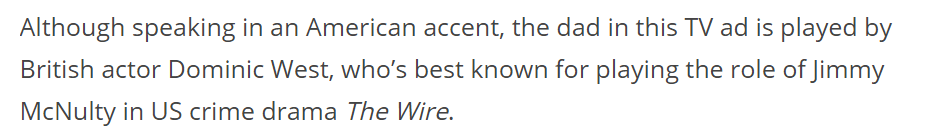 [Speaker Notes: No more puppets!]
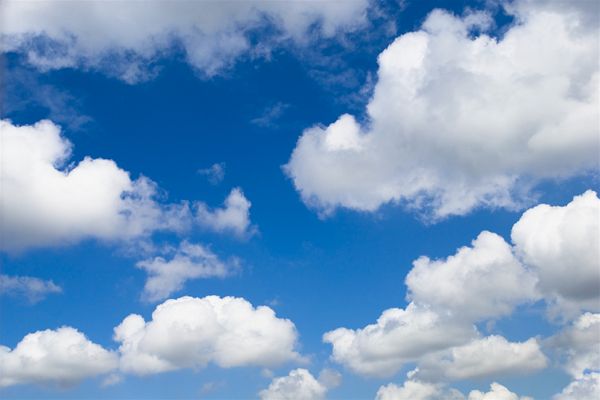 Calculations
Calculate three period moving average
Step 1 – smooth the raw sales data from the table by calculating a 3 year moving average. Take the first 3 months data and calculate an average:
1,670
____
    3
400 + 500 + 770
_____________
              3
556.6
=
=
Calculate three period moving average
Step 2 – Now leave out the first year and calculate the average for the next three years
500 + 770 + 900
_____________
              3
2,170
____
    3
723.3
=
=
Calculate three period moving average
Step 3 – Now add all your calculated averages  to the table:
The new calculation goes next to the middle year
Plot a graph from your 3 period moving average
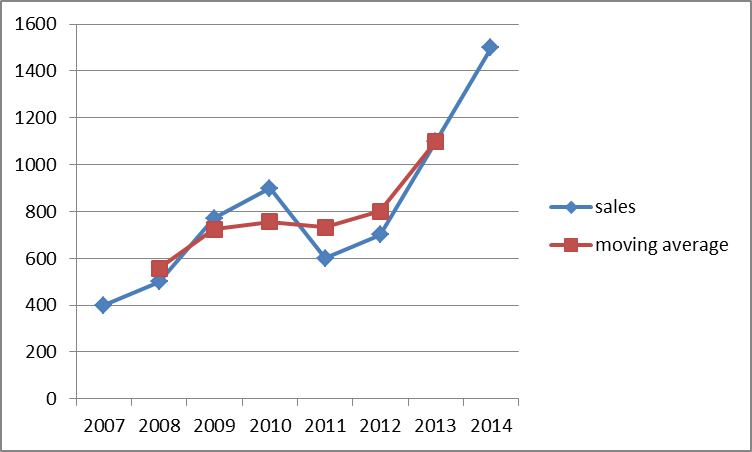 Notice that the data is now “smooth” and so you can see trends occurring
This will help you to make more accurate sales forecasts for your business as it
smooths out any large fluctuations in data which may be down to weather or recession etc.
4 quarter moving average
As a business manger or owner you may need to look at your sales data in terms of the 4 seasons in the year
As your sales may fluctuate widely but you still need to schedule your production on a month by month basis you would use this technique
4 quarter moving average
2015 Quarter 1 sales were 600
2015 Quarter 2 sales were 700
2015 Quarter 3 sales were 850
2015 Quarter 4 sales were 350

To smooth this data to identify a trend overall we calculate a 4 point moving average
600+700+850+350
_______________________
  4


2500
_____
  4


= 625
Calculate a four quarter moving average
[Speaker Notes: 600+ 700+ 850+ 350 = 625]
Calculate a four quarter moving average
Now try and plot this on a graph
[Speaker Notes: 600+ 700+ 850+ 350 = 625]
4 quarter moving average
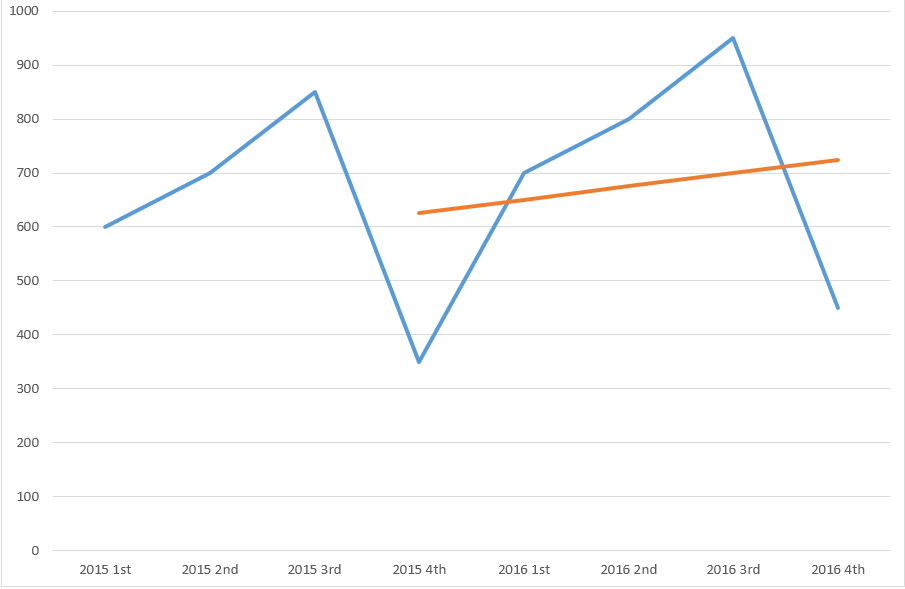 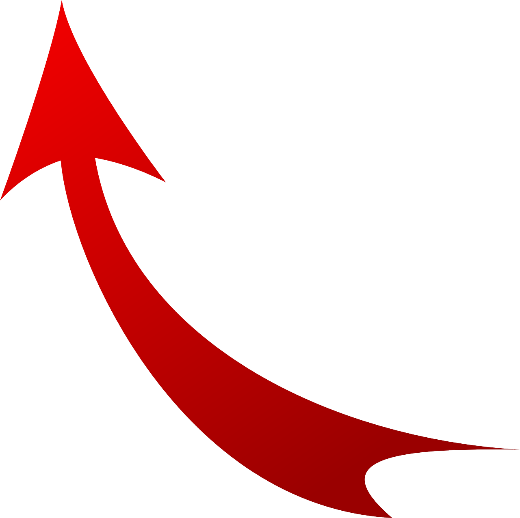 Sales
Look how the process smoothes out the line so predictions can be made and production scheduled correctly
Dates
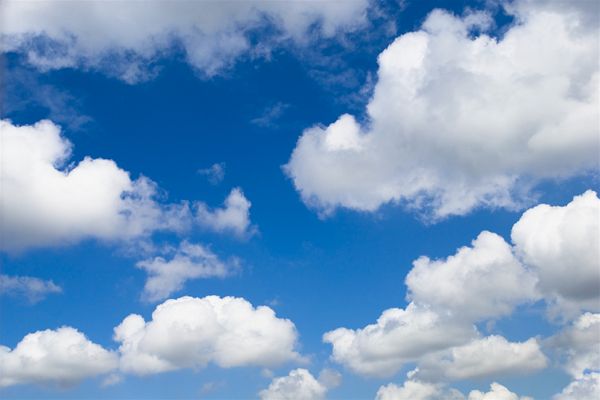 Interpretation
Scatter graphs
Interpretation of scatter graphsAs a business director you need to find out if you need to put up the budget in a marketing department.  
Does more advertising guarantee more sales?  If it does we call that correlation.
Have a look at the examples on the next slides
Some examples of scatter graphs
Sales
Sales
Spend on advertising
Spend on advertising
Sales
Sales
Spend on advertising
Spend on advertising
Interpretation of scatter graphsThe correlation depends on the angle of the data points and how close together they are
Negative correlation 
No budget increase!
Sales
Sales
Strong positive correlation
Raise the marketing budget
Spend on advertising
Spend on advertising
Sales
No correlation
More research needed
Sales
Weak positive correlation
Keep budget same as last year
Spend on advertising
Spend on advertising
Interpretation of scatter graphsLines of best fit can be drawn through the scattered data points, these show general trends over time
Sales
Sales
Spend on advertising
Spend on advertising
Sales
Sales
Spend on advertising
Spend on advertising
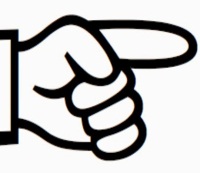 Interpretation of scatter graphsWe can extrapolate (stretch) lines of best fit to see what will happen in the future
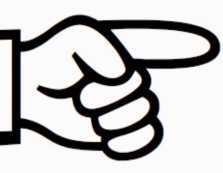 Sales
Sales
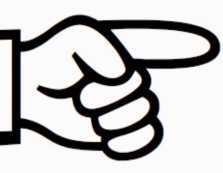 Spend on advertising
Spend on advertising
Sales
Sales
Spend on advertising
Spend on advertising
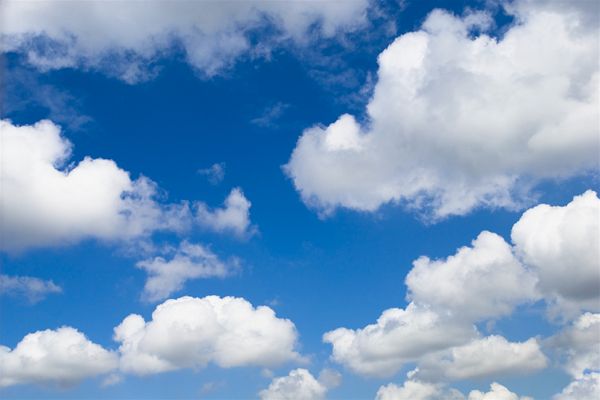 Limitations
Limitations of quantitative sales forecasting techniques
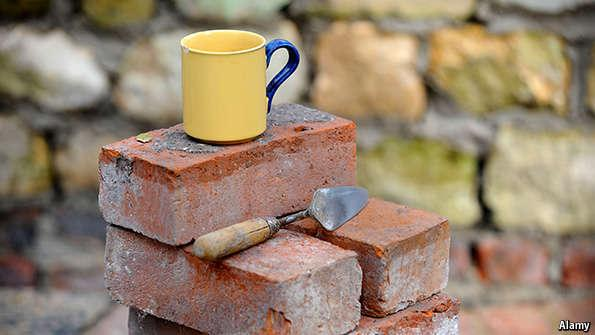 Past performance is no guarantee of the future
Businesses need to appreciate the SWOT and PESTLE factors that may affect future predictions, for example;
Weather
Trends
Competitor activity
Terrorist activity
The British government wants to build more houses. Unfortunately, there are not enough bricks
Story here
More limitations
Relies on what has happened in the past continuing to happen, and historical data is not always a good indication of what might happen in the future 
In high technology markets change happens rapidly and products have a short product life cycle, therefore extrapolation can be misleading
It is time-consuming and complex and is only as reliable as the data put in
Use of moving averages doesn’t take into account how recent the data is
Doesn’t link with corporate objectives
Revision Video
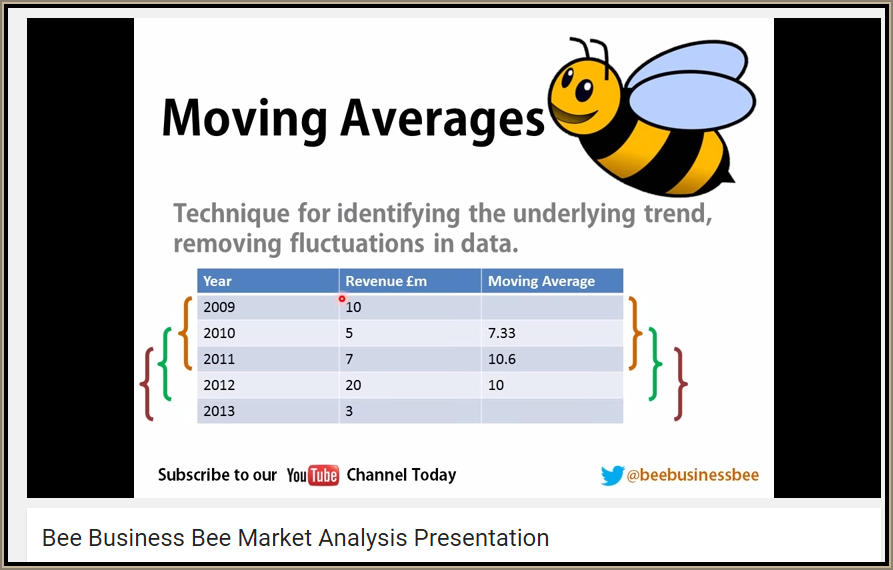 Sample Edexcel A2 questions
Case study for question 1
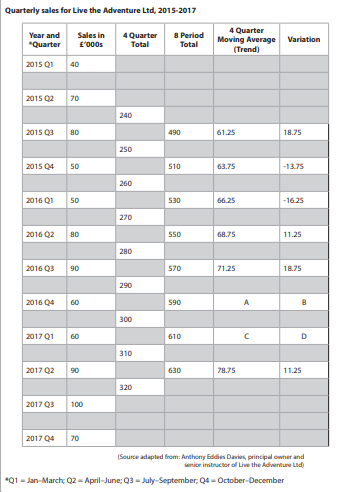 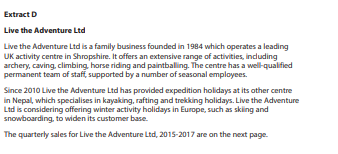 Sample question 1
Level 1
1-4
Level 2
5-8
Level 4
 15-20
Level 3
9-14
Glossary
Time series analysis; a management tool to make predictions from past data
Scattergraph; a graph which shows the performance of one variable (sales) against another (spend on marketing)
Cyclical; Changes in the data due to large changes such as a recession
Correlation; a relationship between two sets of variables
Line of best fit; a line that can be drawn through a series of data to look for a trend
Extrapolation; When data is stretched out over a line of best fit to predict what will happen in the future
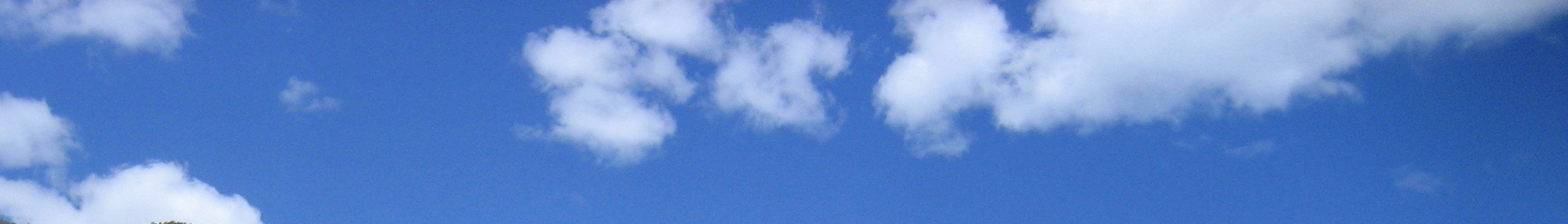